112年學生社團評鑑說明會
課外活動組 111.09.21
評鑑對象
凡經本校核准成立一學年度（含）
                  以上之學生系學會及社團，均須參加
                  評鑑。
                  (預備性社團可參加但不列入評比)
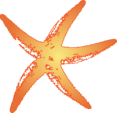 評鑑內容時段
由111年8月1日到112年7月31日
                社團幹部任期當年度之活動內容為限。
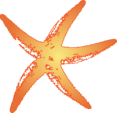 評鑑預定日期
暫定於112年4月底至5月初星期六舉辦。
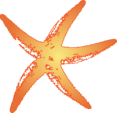 評鑑形式
評鑑分為平時評鑑及學年度評鑑             學年度評鑑又分為線上評鑑及實地評鑑
             (現場簡報)兩部份。
             線上評鑑(上傳共通性及社團活動績效檔案)
             現場簡報(自備3分鐘簡報檔)
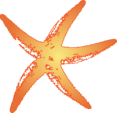 評鑑上傳格式
共通性及社團活動績效：     每項限繳交1個檔案，
     每項檔案容量上限100MB，檔案格式限PDF檔。
     請分為三個PDF檔 (外部連結不算分)
     1. 組織運作統整為一個PDF檔
         (檔名：OOO社-組織運作)
     2. 資源管理統整為一個PDF檔         (檔名：OOO社-資源管理)
     3. 社團活動績效以活動區分統整為一個PDF檔
         (檔名：OOO社-社團活動績效)
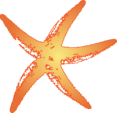 共通性評分項目
共通性評分項目
社團活動績效評分項目
社團活動績效評分項目
評鑑形式說明
現場簡報社團活動績效部分：
社團評鑑活動當天由同學(限在校生)上台進行3分鐘簡報(簡報內容為說明本年度社團特色活動等相關內容)，經第一輪各類別第一名社團進入第二輪評鑑。選出3名特優社團代表本校參加明年度全社評。
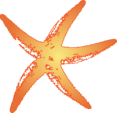 獎勵辦法
特優獎
(各類組總平均成績第一名)
獎狀乙幀
獎金新台幣四仟元
社團指導老師獎狀乙幀
社長小功兩次
有功幹部(限六名內)記功乙次
優等獎
(各類組評鑑成績取前百分之十五)
獎狀乙幀
獎金新台幣三仟元
社團指導老師獎狀乙幀
社長小功乙次
有功幹部(限六名內)嘉獎兩次
特優獎總平均前三名代表本校參加113年度
全國社團評鑑活動
若不參加或評鑑不及格
無故未參加評鑑獲評鑑分數不及格(總平均成績五十九分以下)之系學會及社團，停止下學年補助經費及公用場地器材設備之借用，連續兩年評鑑成績為不及格者，依程序予以撤銷登記。 
若經撤銷登記後想重新成立社團/系學會，須送件至社審會完成成立預備性社團/系學會程序。
評鑑類別分組名單
院系學生自治團體 A 組 (22個)
001	外國語文學系系學會	011	生物產業機電工程學系系學會
002	歷史學系系學會	                012	水土保持學系系學會
003	國際政治研究所學會	013	食品暨應用生物科技學系系學會
004	園藝學系系學會	                014	行銷學系系學會
005	森林學系系學會	                015	化學系系學會
006	應用經濟學系系學會	016	應用數學系系學會
007	植物病理學系系學會	017	電機工程學系系學會
008	昆蟲學系系學會	                018	資訊科學與工程學系系學會
009         動物科學系系學會	                019	機械工程學系系學會
010         土壤環境科學系系學會	020	土木工程學系系學會
                                                                021          台灣人文創新學士學位學程學會
                                                                022          學士後醫學系系學會
評鑑類別分組名單
院系學生自治團體 B 組 (21個)
021	環境工程學系系學會	 031	會計學系系學會
022	中國文學系系學會	 032	物理學系系學會
023	農藝學系系學會	                 033	景觀與遊憩學士學位學程學會
024	材料科學與工程學系系學會 034	生物科技學士學位學程學會
025	生命科學系系學會	 035	國際農企業學士學位學程學會
026	獸醫學系系學會	                 036	電機資訊學院學士班系學會
027	財務金融學系系學會   	 037	中國文學系系學會(進修學士班)
028	法律學系系學會	                 038	外國語文學系系學會(進修學士班)
029	企業管理學系系學會	 039	生物產業管理學士學位學程學會                                                                                (進修學士班)
030         資訊管理學系系學會	 040	創新產業經營學士學位學程學會                                                                                (進修學士班)
                                                                 041        數位人文與文創產業學士學位學程     
                                                                                 學會(進修學士班)
評鑑類別分組名單
藝術性、聯誼性 (20個)
      新聞社                           影音創作社
        臨池書法社                    天文社
        墨林國畫社                    桌上遊戲社
        波希米亞西畫社             畢業生聯誼會
        攝影研究社                    僑生聯誼會
        花藝社                           高中校友聯誼會
        動畫漫畫社                    轉學生聯誼會
        陶藝社                           國際領航社
        聲光工程社                    大陸同學會
        辯言社                           原漾社
評鑑類別分組名單
學術性、宗教性 (17個)
      自然生態保育社                 中興詩社
        資訊科學研習社                  中國醫藥研究社
        青年領袖社                         興大四健會
        機車研究社                         智海學社
        國際農業服務團                  禪學社
        EXWC投資研究社               智燈學社
        國際經濟商管社                   聖經真理研究社
        圍棋社                                 禪悅社
           閱讀推廣社
評鑑類別分組名單
服務性、宗教性 (18個)
        羅浮童軍團                        國際志工服務社
        基層文化服務社                 蒲公英社
        家教服務中心                     康樂服務社
        慈濟青年社                         兒少教學新創服務社
        文化藝術推廣服務社          福智青年社
        崇德青年社                         法輪大法社
        蝴蝶蘭儀禮大使團              大悲法藏佛學社
        關懷生命社                         學園團契社
        興大志工隊                         信望愛社
評鑑類別分組名單
體能性 (16個)
      登山社                   撞球研訓社
        跆拳道社                太極拳社
        空手道社                拳擊散打社
        劍道社                    籃球研究社
        自由車社                競技啦啦隊社
        騎射協會                足球聯盟社
        梅花拳社                競技飛盤社
        溜冰社                    軍事模擬研究社
評鑑類別分組名單
音樂性、技藝性 (19個)     
      合唱團                        熱門舞蹈社
        口琴社                         咖啡研習社
        弦樂社                         阿卡貝拉社
        管樂社                         魔術社
        國樂社                         調酒社
        清韻古箏社                 Idea靈感爵士音樂社
        長虹吉他社                 拾穗陶笛音樂社
        興大劇坊                     嘻哈音樂研究社
        熱門音樂社                 聲揚吉他社
        舞楓手語社
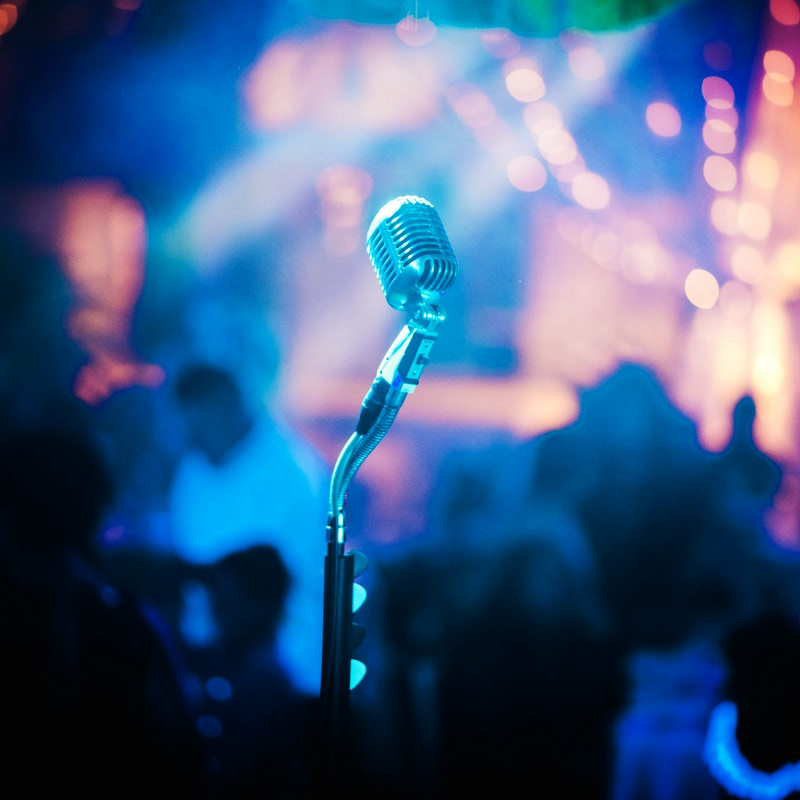 THANKS!